12-3
Italy
History
Home of the continent’s greatest empire

Ancient Rome

Controlled  almost all of the land around the Mediterranean Sea
Rome
Influences:

Art 
Architecture
Literature
Politics
Christianity
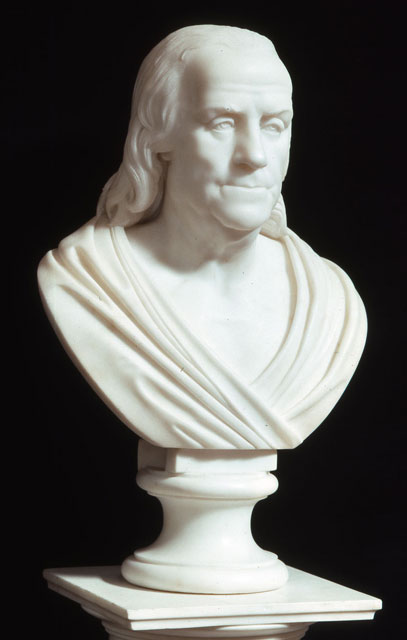 The Renaissance
Roman Empire collapsed
Weak leadership and invasions

Italy’s cities formed states
Wars
Governments
Cities became major trade centers

Money supported artists and architects

Renaissance  - period of great creativity
Greatest works of art created
Unified Italy
Italy became a unified kingdom in 1861

Nationalism – patriotic feelings

Dictatorship – Benito Mussolini

Mussolini joined Hitler to fight in WWII

1945 – Italy was defeated
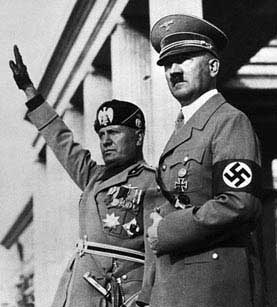 After the War
Democracy

Parliament and Prime Minister

Strong economy
Religion
Roman Catholic Church

Pope – head of the church

Lives in Vatican City
Independent state located in the city of Rome
Traditions
Olives, tomatoes, rice, pasta

South – pasta sauce
North – cream sauce

Fashion leader
Contemporary arts - modern
Southern Italy
Poorer half

Depends on agriculture

Sicily – island at the tip of peninsula

Naples – industrial center
Government incentives to build here
Northern Italy
Fertile farm land
Po River

Tourism

Strong economy

Milan – industrial city
Fashion
Florence -  near the Leaning Tower of Pisa

Venice – water canals

Rome - capital